Graham-Kapowsin High School Addition and Renovation

GC/CM Application for Project Approval
Application Presentation
Bethel School District
Graham-Kapowsin High School Addition and RenovationAgenda
Project Overview
Project Budget
Project Schedule
Why is this Project Appropriate for GC/CM
Provides a Fiscal & Public Benefit
Meets the Qualifying Criteria
Project Team Experienced & Knowledgeable
Summary
Questions
Page 1
Graham-Kapowsin High School Addition and RenovationProject Overview
Graham-Kapowsin High School was constructed in 2004
Funding approved in 2019 bond issue
26,000 SF of new classrooms
2,000 SF addition to commons
5,000 SF of new administration space
4,000 SF for a new weight room
4,470 SF additional locker room area
Renovations to existing commons and administration
Page 2
Graham-Kapowsin High School Addition and RenovationProject Overview: Site Plan
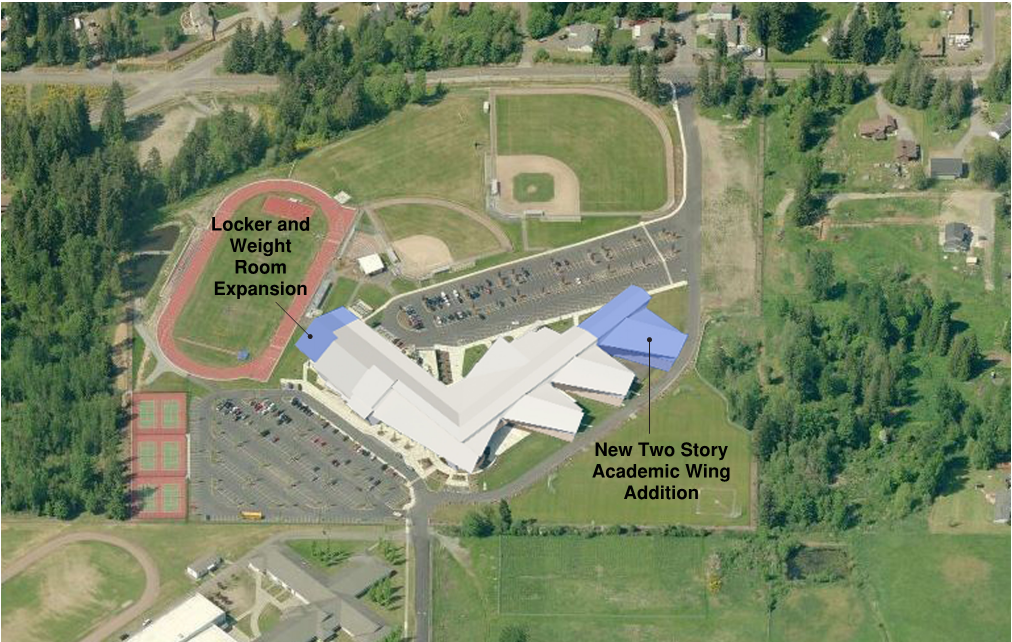 Page 3
Graham-Kapowsin High School Addition and RenovationProject Overview: Floor Plan
New Locker and Weight Room
New Classrooms
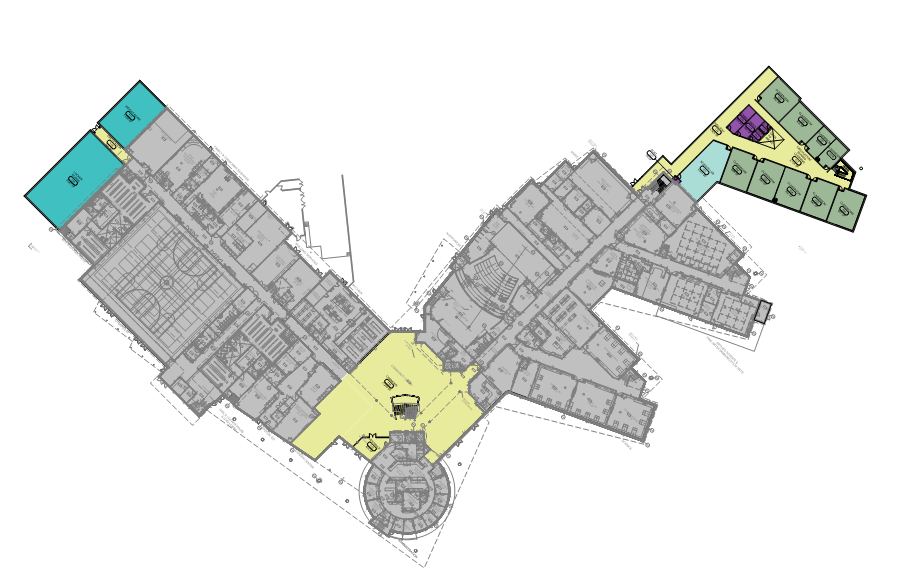 Renovate/New Commons
Page 4
Graham-Kapowsin High School Addition and RenovationProject Budget
Funding was approved by the community in the 2019 bond issue
Page 5
Graham-Kapowsin High School Addition and RenovationSchedule - Key Dates
Page 6
[Speaker Notes: Discuss Design Timeline
GC/CM on board early, prior to SD]
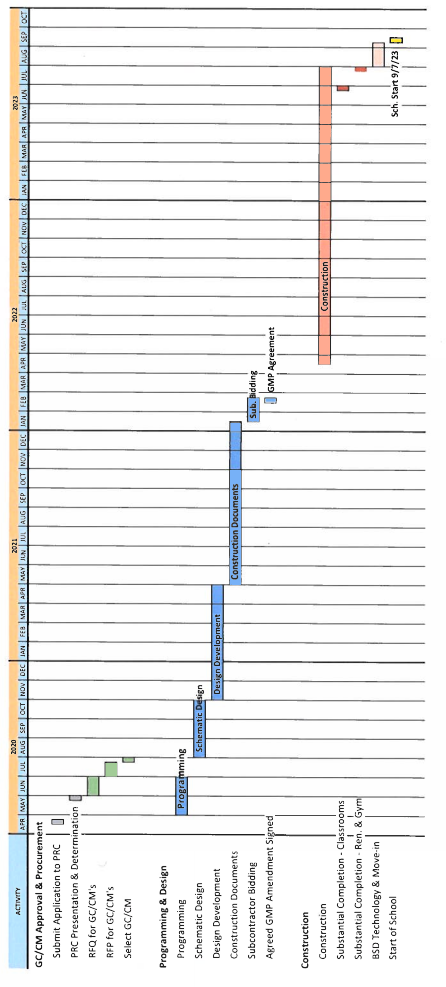 Graham-Kapowsin High School Addition and RenovationProject Schedule
Page 7
Graham-Kapowsin High School Addition and RenovationWhy GC/CM is Appropriate for this Project(Meets qualifying criteria under RCW 39.10.340)
GC/CM provides Substantial Fiscal  & Public Benefit
The GC/CM will provide current market condition estimates that are critical to the District, so the project is delivered on schedule vs having a less certain outcome at bid time using the D-B-B process.

The Existing High School Must Continue to Operate
Participation by the GC/CM during the design phase will improve mitigation planning for noise, student and public safety, site access, and schedule issues.
Page 8
Graham-Kapowsin High School Addition and RenovationWhy GC/CM is Appropriate for this Project(Meets qualifying criteria under RCW 39.10.340)
Complex Scheduling, Phasing, and Coordination
The participation of an experienced GC/CM during the design process will enable the project team to identify issues, seek and test potential design and logistics options, and incorporate agreed solutions into the contract documents. 
Involvement of the GC/CM is Critical during Design
In this current extremely busy construction climate, it is critical that the District attract quality contractors with the experience to perform the work. Given that the project includes an addition to an occupied site, the District believes the GC/CM procurement method is critical to procuring such a contractor who can also attract a stable of qualified subcontract bidders.
Page 9
Graham-Kapowsin High School Addition and Renovation
Knowledgeable & Experienced
 Project Team

District Construction & Planning Department has years of construction experience
Personnel have multiple years of project experience
Project Team has previously worked together on alternate delivery projects
Page 10
Graham-Kapowsin High School Addition and RenovationProject Team
Page 11
Graham-Kapowsin High School Addition and RenovationProject Team Members
Cathie Carlson – BSD Director of Construction and Planning
Ms. Carlson has been with the BSD for nearly 14 years and the Director of Construction for the last 5 years.  She was a key team member on the first two design build projects for public K-12 schools in Washington. 
Jeff Dryden – BSD Assistant Director of Construction and Planning
Mr. Dryden has over 30 years of experience in construction and project management.  Mr. Dryden has worked on multi-million dollar Design-Build and Design-Bid-Build projects. 
Marlene Anglemyer – BSD Construction Project 
Ms. Anglemyer has over 16 years of experience on both public and private construction projects. She is skilled at managing all phases of construction projects.
Page 12
Graham-Kapowsin High School Addition and RenovationProject Team Members
Philip Riedel AIA – NAC Architecture
Philip is a Principal Architect and the PK-12 Market Sector Leader at NAC Architecture. He has been leading educational projects at NAC for 20 years, including on GC/CM public school projects in Washington and Montana.
Design Team
Civil Engineer: Sitts & Hill Engineers
Landscape Architect: Weisman Design Group
Structural Engineer: Coughlin Porter Lundeen
Mechanical Engineer: Metrix Engineers
Electrical Engineer: NAC Engineering
Acoustical Engineer: Greenbusch
Owner's Cost Estimator: RC Cost Group
Page 13
Graham-Kapowsin High School Addition and RenovationProject Team Members
Mica Klein, Andrew Greene, and Graehm Wallace - Legal, Perkins Coie
The District is represented by Perkins Coie LLP’s Construction Group. Perkins Coie has represented more owners on GC/CM projects approved by the PRC than any other firm in Washington and has deep experience with Chapter 39.10 RCW alternative project delivery.
Page 14
Graham-Kapowsin High School Addition and RenovationProject Team Members
Chuck Hartung – GC/CM Advisor, Hainline
Mr. Hartung has over 40 years of experience in architecture, project management, construction management and construction consulting on both public and private projects. He has served directly as Project Manager and/or Owner’s Representative on complex multi-million-dollar GC/CM and GMP projects.
Richard Shiroyama – GC/CM Scheduling Consultant – Hainline
Richard Shiroyama, PE, a 27-year construction industry veteran, is Hainline’s Project Controls Manager and works with a wide variety of clients. Richard has provided scheduling review services for several GC/CM projects.
Page 14
Graham-Kapowsin High School Addition and RenovationTeam Member Experience
Page 15
Graham-Kapowsin High School Addition and RenovationTeam Member Experience
Page 16
Graham-Kapowsin High School Addition and RenovationBethel School District Experience
Page 17
Graham-Kapowsin High School Addition and RenovationSummary
GC/CM method provides a fiscal benefit
GK-HS Project meets the RCW qualification requirements
District and team have the necessary knowledge & experience to manage the project
Management plan for the project is in place
Funding has been authorized
Page 18
Thank you for your time

Questions
Bethel School District
Page 19